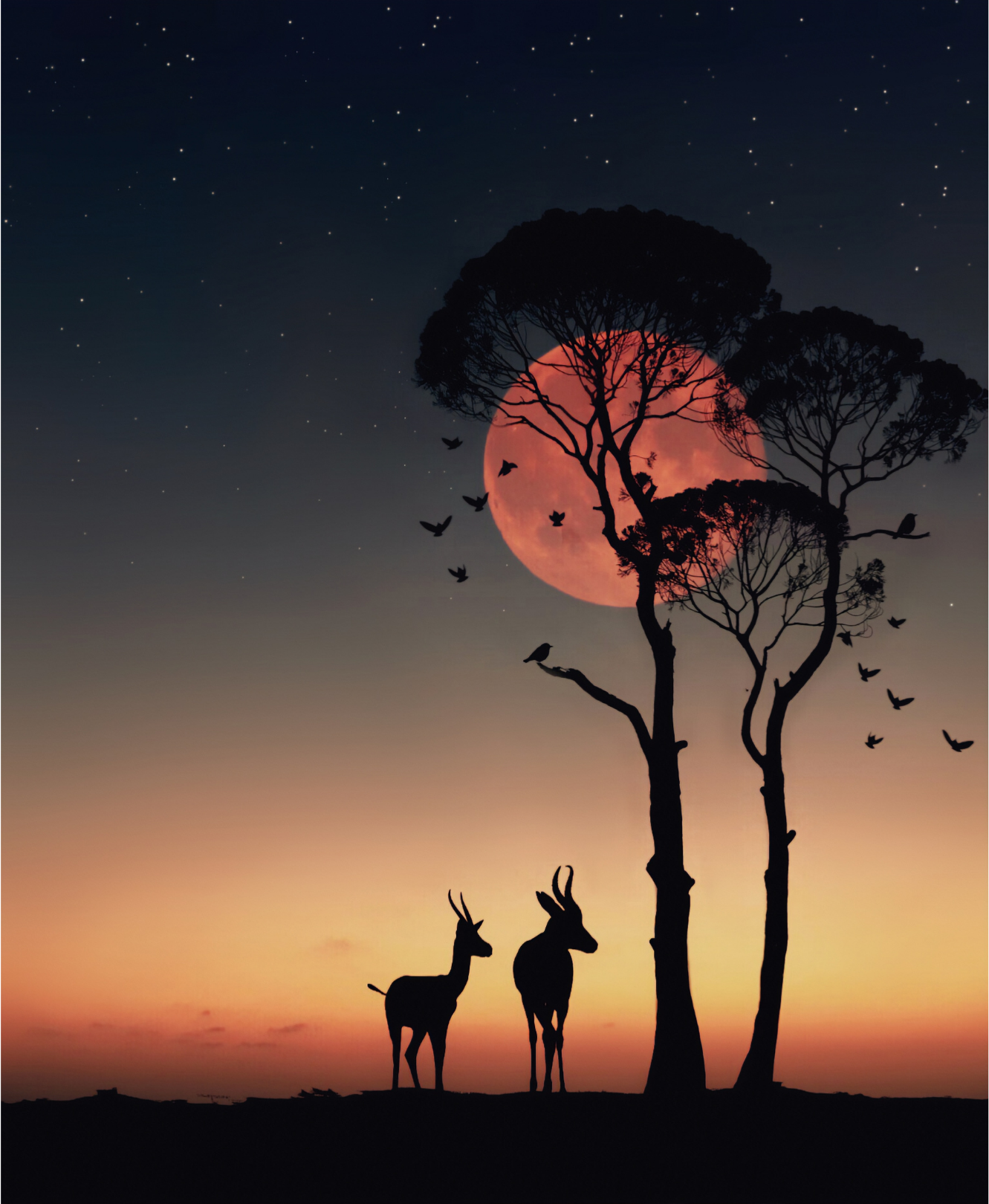 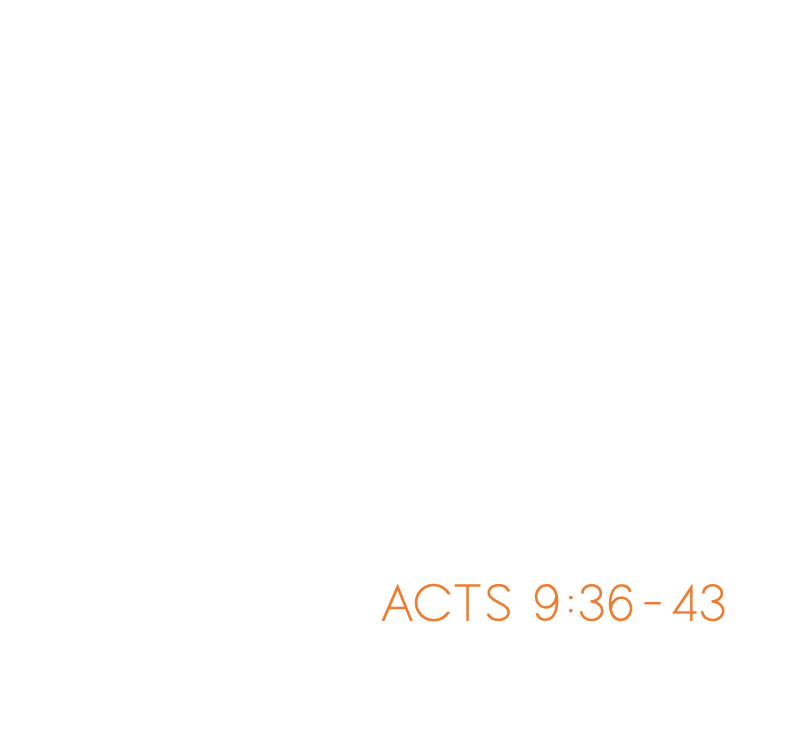 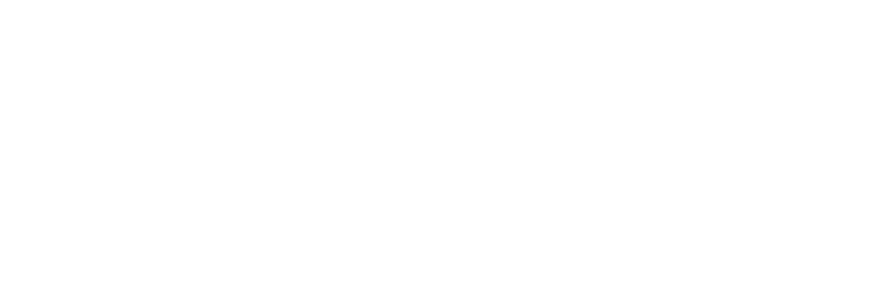 A Certain Disciple (v. 36)
Whose story is preserved – cf. Mark 14:6-9
“a certain disciple” (3x) – Acts 9:10, Ananias; Acts 16:1, Timothy
Necessary/important – 1 Corinthians 12:22-24
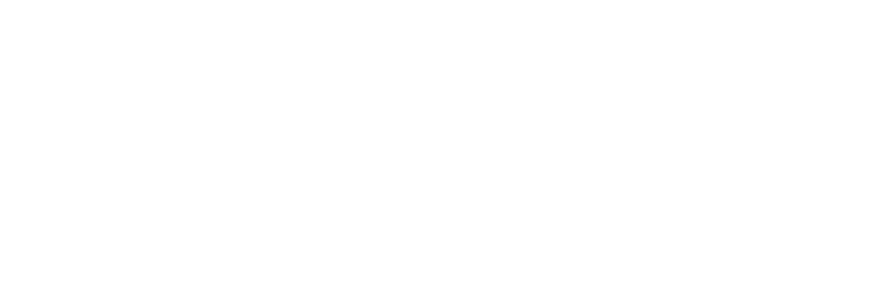 “a certain female disciple” (YLT) (v. 36)
mathētria – feminine form (only here) 
The Bible prizes women, and presents them as valuable, irreplaceable assets in the kingdom. (cf. 1 Peter 3:7; Romans 16:1-2)
Tabitha shows the indispensable role and value of women in the church.
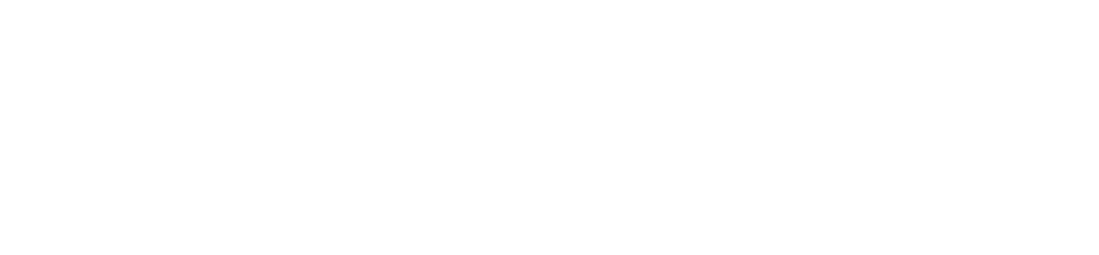 Her Name (v. 36)
“Tabitha (Aramaic), which is translated Dorcas (Greek)” 
Both translate – “Gazelle” – an emblem of grace and beauty.
Names are not necessarily appropriate for all that wear them – cf. Acts 5:1 – “Sapphira” (beautiful/sapphire)
Tabitha wore the name well.
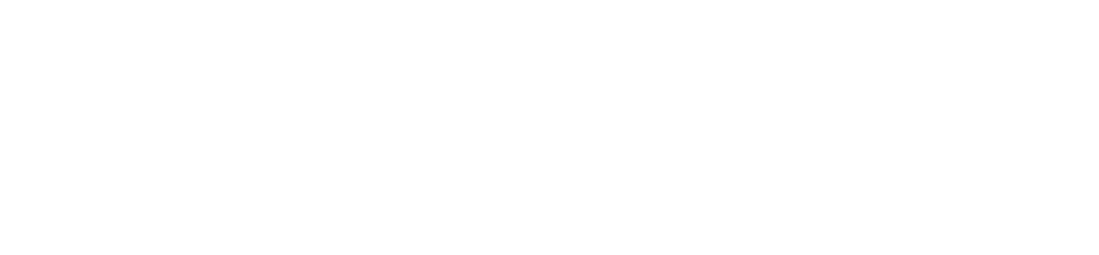 A Worthy Name
True Feminine Beauty (vv. 36, 39)
“a female disciple” – Romans 16:1 (“servant,” feminine); Galatians 2:20; 1 Timothy 2:11-15
“good works and charitable deeds” – Ephesians 2:10; Titus 3:8, 14; 2:2-3; 1 Timothy 5:9-10, 14; James 1:27; 2:15-17
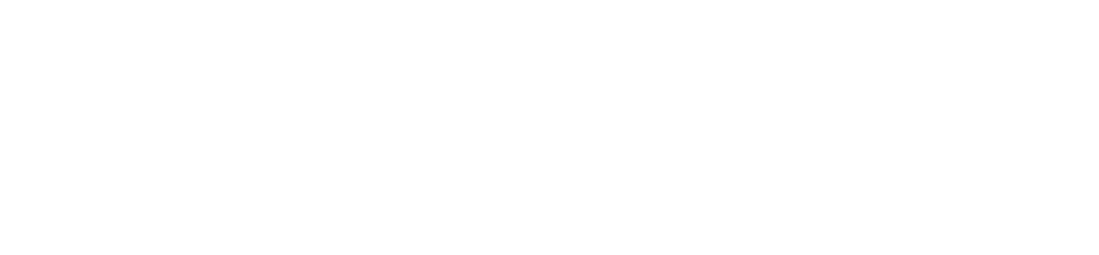 A Worthy Name
Beauty Made Conspicuous by its Absence (v. 39)
What is precious to God? – 1 Peter 3:4
Sought to be seen by God – Matthew 6:1-4
When gone, great boasting on Tabitha’s behalf – (v. 39)
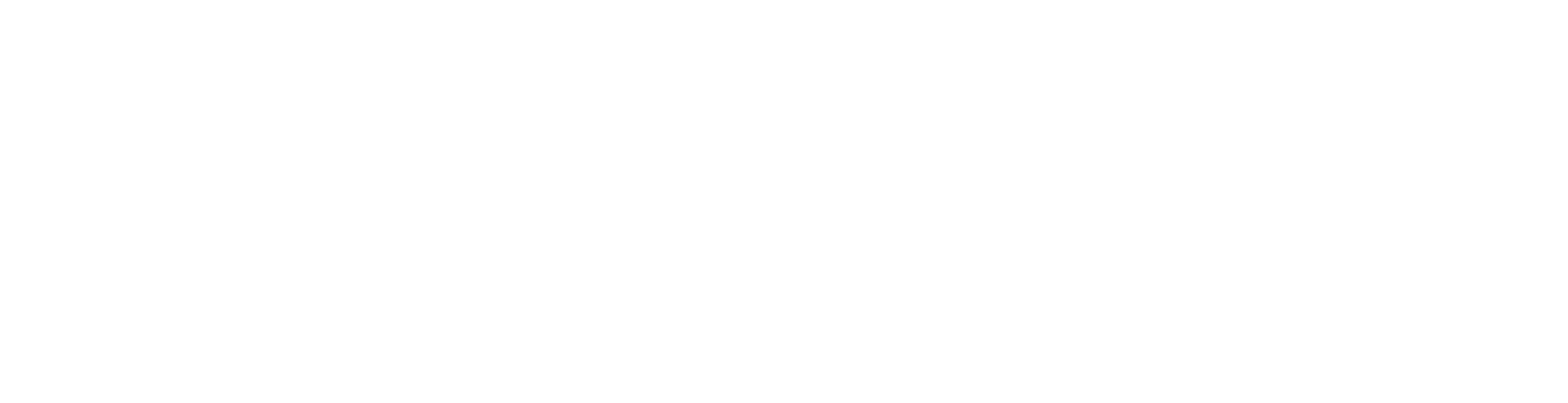 Her Resurrection Retold a Story of Her Past
The Lord raised her – Acts 9:34, 40-42
This was not her only resurrection – Acts 9:36;              John 5:24-25; Romans 6:4; 1 Corinthians 15:10
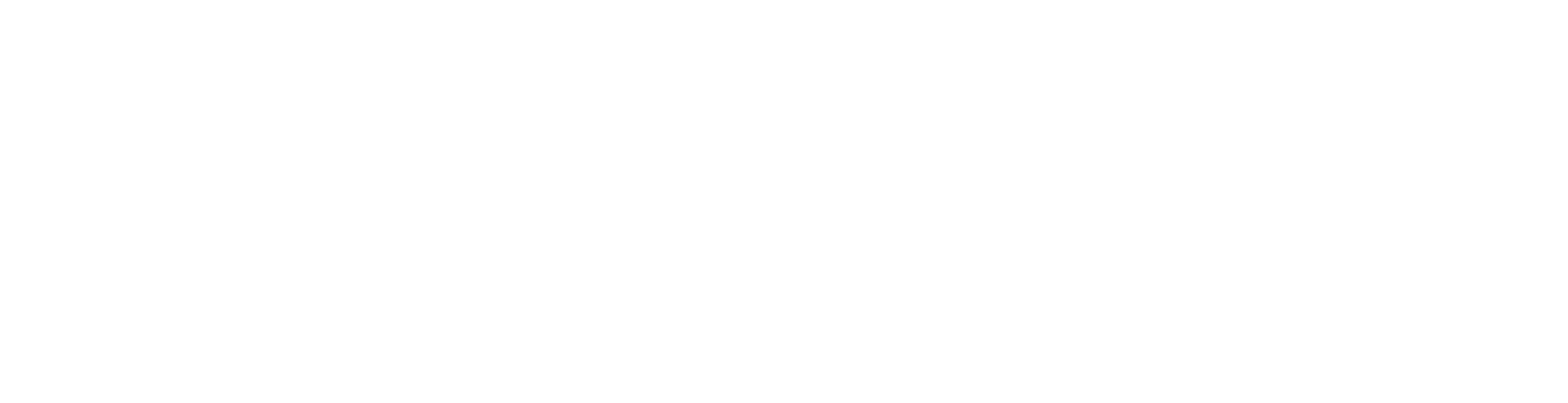 Her Resurrection Retold a Story of Her Past
Her Resurrection Anticipated a Story of Her Future
She died again, but would be raised again to die no more – 1 Corinthians 15:20-23; John 5:29
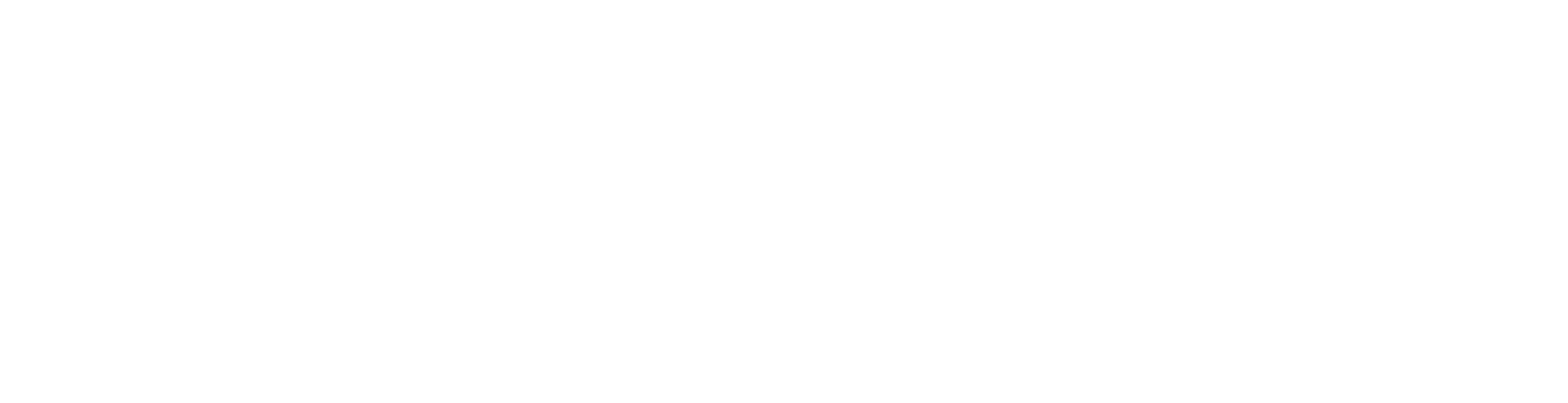 Her Resurrection Retold a Story of Her Past
Her Resurrection Anticipated a Story of Her Future
Her Resurrection Attested to a Story of Salvation
Her life was used by Christ to influence people to follow Him – Matthew 5:16
He used her death to do the same – Acts 9:42; 3:13-16; 4:12
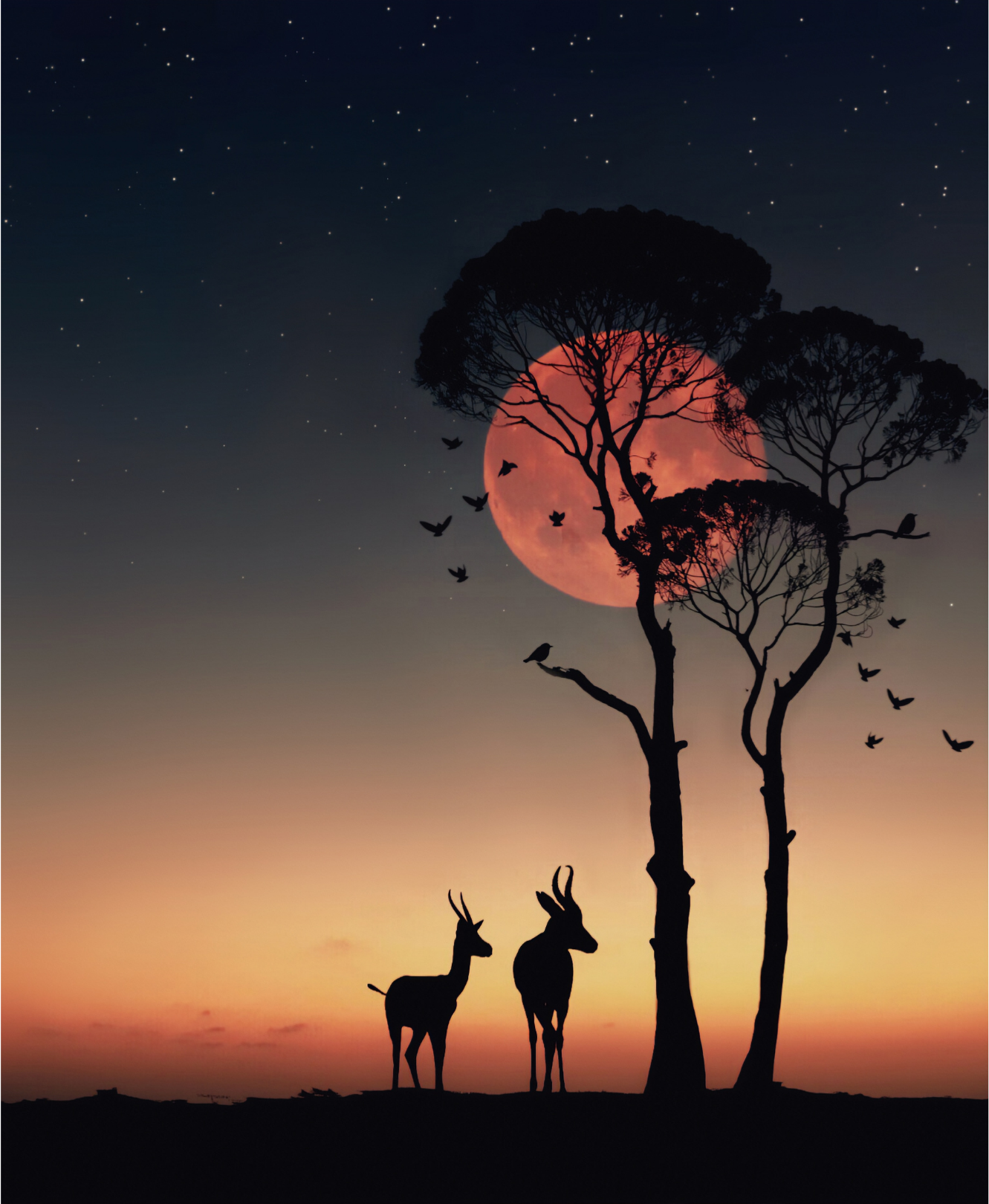 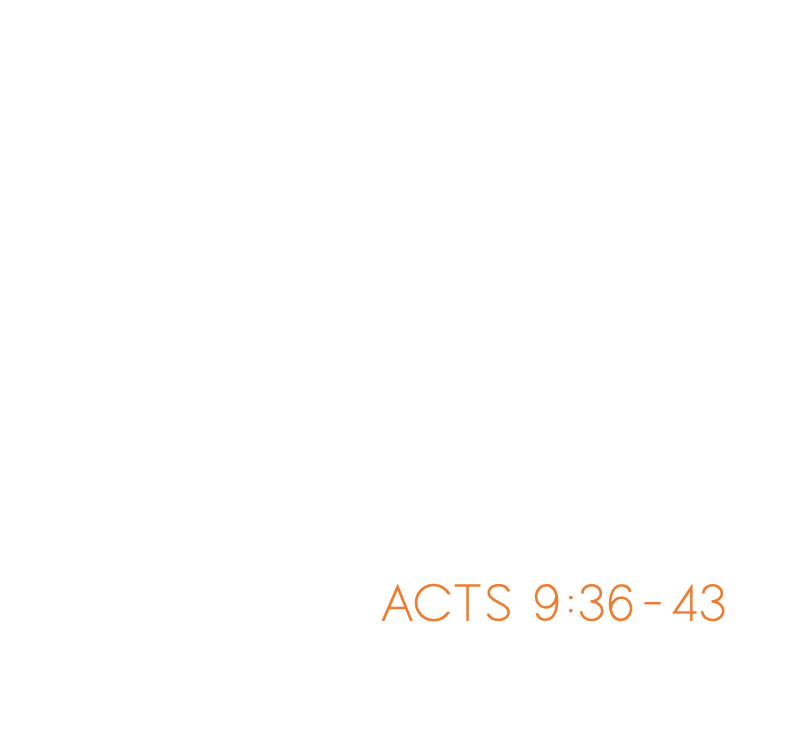